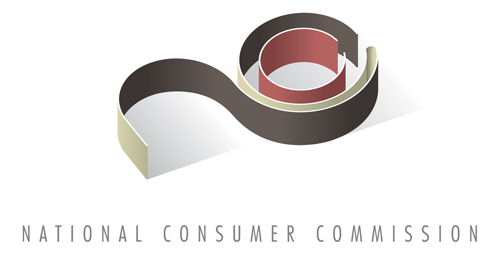 investigations by the ncc:  case studies of the timeshare and cellular  phones industriesDavid Railo
1
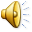 PURPOSE
The presentation is about case studies of two investigations done by the NCC 
The NCC investigated the non compliance of the contracts of the mobile phones service providers as well as the Timeshares service providers
In our investigations we found that both the mobile phones service providers and the Timeshare service providers do not comply with the CPA
At the end recommendations were proposed
2
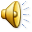 What empowers the NCC to investigate?
The NCC is empowered by Section 72 of the CPA to investigate 
The Section states that “Upon initiating or receiving a complaint, the NCC may direct an inspector to investigate the complaint as quickly as practicable”
The complaints received by the NCC are normally around: Misleading adverts, unfair contract terms, Refusal to cancel contracts, Overbooking and overselling, Unauthorized debit order deductions, Litigations against consumers, Unfair resell terms, etc
3
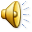 The process of investigation
Matters to be investigated are presented before the Screening Committee before any investigation can take place
In deciding whether to investigate or not, the Screening Committee determines if the consumers’ rights as contained in the CPA have been infringed, impaired, threatened
In general the Committee looks if there is any allegation of prohibited conduct that occurred or is occurring
The Committee also determines if the NCC has jurisdiction
4
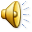 The process of investigation cont…..
To determine jurisdiction, the Committee must establish if:
	(i) 	the alleged conduct is a breach of the CPA or not
	(ii) 	a consumer court exists, or for that matter, an alternative 		Dispute Resolution Agent duly accredited by the NCC 			exists
	(iii) 	How widespread are the complaints received
(iv)	It has been decided by the NCC as a matter of 	policy/strategy, to 	apply a particular sanction to all 	conduct 	of the kind alleged
(v) 	If the conduct can be declared prohibited, what would be the 	impacts to consumers
5
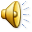 The process of investigation cont…..
(iv)	The investigation may be further be part of joint 			compliance priorities as may be determined in consumer 		forums or in working together with the Competition 		Commission, Credit Bureaux or other similar authorities
In determining whether a matter warrants investigation, the following factors will be considered:
(i) 	Whether intervention by the NCC will have a timely 		impact on the market conduct
(ii) 	Financial losses or other harm suffered by consumers 		as well as the number of consumers affected
6
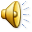 The process of investigation cont…..
(iii)	The health and safety of the community or other public 		interest
(iv)	Prevalence of the alleged prohibited conduct. whether 		the conduct is widespread and the application of a 		sanction is likely to have a deterrent effect
(v)	The conduct is systemic, deliberate and not inadvertent, 		a blatant or flagrant breach
(vi)	The complaint is not trivial and/or a technical breach 		without harm
7
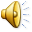 The process of investigation cont…..
All investigators must be duly appointed by the Commissioner and the business under investigation must be properly informed about the investigation
To begin the investigation, the investigator must gather and assess evidence, consult with the experts, conduct tests, interview witnesses, conduct inspections, etc
Investigators may issue summonses, enter the premises to conduct searches, and they must record all the information gathered in an appropriate manner
Confidentiality should also be adhered to
8
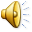 Timeshare investigation
Investigation of Timeshare industry was prompted by a huge number of complaints filed with the NCC (hundreds of them)
Consumers complained that at the time that they contracted, they were not told that they would be liable to the so-called “annual management fees”
Most consumers could not be refunded even if they cancelled the contracts during the cooling off period
Suppliers promised consumers services and benefits that they could not deliver
9
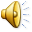 Purpose of timeshare investigation
The main aim of this investigation was to establish the trends around: Misleading advertisement, unfair contract terms, Refusal to cancel contracts, Overbooking and overselling, Unauthorized debit order deductions, Litigations against consumers, and Unfair resell terms
The Screening Committee approved the investigation, Investigators were duly appointed and all businesses under investigation were forwarded Investigation Certificates
In short, this investigation was in line with the investigation manual
10
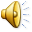 Process followed
The investigators did a desktop research to establish the market size and the legislation governing Timeshare market
This research revealed that the Industry contributes R2 billion to the South African economy 
The industry is made up of at least five (5) different products available to the consumer: (i) Traditional Module Week Program, (ii) Points Based Program, (iii) Fractional Ownership, (iv) Destination Clubs, and (v) Private Residence Clubs
There are also shared vacation and vacation ownership exchange concepts that are prevalent
11
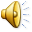 Process followed
The investigators also analyzed the consumer files which were around 545 to establish the facts in more detail
The investigators also contacted the complainants for further information and also to verify if their matters were resolved or not
It was discovered that the CPA does not have clauses that specifically deal with Timeshares, however many clauses do apply
12
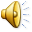 Legislation regulating timeshare
Timeshares are also governed by the Property-Sharing Control Act 1983 (Act 75 of 1983) administered by the dti
This Act did not create any Regulator to deal with Consumer Complaints, it referred consumers to the magistrates courts
This Act is outdated and does provide not adequate protection
There is also the Share Blocks Act 1980, (Act 59 of 1980) and this Act was more relevant because most of the complaints revolved around Points-Based Program
The clauses of this Act were also contravened by the market players
13
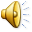 Organisation of the timeshare industry
Timeshare Institute of South Africa also developed a Code of Conduct for the Time-Sharing Industry
The purpose was to govern business practices within the time-sharing industry by protecting both the interests of consumers and the industry, an promote an equitable balance between these interests
However, the code does not in any way replace whatever rights or remedies a consumer may have by virtue of any agreement, the common law or any Act of parliament
14
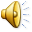 Organisation of the timeshare industry
The Time share industry is currently using a code of conduct developed by a self-regulating body, Vacation Association of Southern Africa (VOASA)
All members of VOASA agreed to abide by this code and the majority of the suppliers are members 
It can be stated from the onset that members of VOASA do not even abide by their own code
The code is currently being re-drafted so that it can be in line with the CPA
15
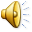 Conclusions and recommendations
It was concluded that the Timeshare industry violates a number CPA provisions
As a way forward, it was recommended that the NCC makes an application to the NCT to declare these business practices as unconscionable and prohibited
It was also recommended that a new legislation be developed in line with the EU legislation
The industry must also speed up the development of the code of conduct in line with the CPA
16
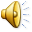 Mobile phones investigation
The investigation was about checking whether contracts terms are in line with the CPA
The Investigators summoned contracts from all the mobile phones in the country, Vodacom, MTN, Cell C and Telkom Mobile
The preliminary finding was that these contract terms and conditions were not compliant with the CPA
After the analysis was done, the NCC interacted with these suppliers as a way of giving feedback
17
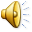 Sections that were contravened
Section 11 about Privacy: In the contracts, suppliers wanted to share information with third parties
Section 13 about Bundling of services: The suppliers were bundling services without showing economic benefits to the consumers
Section 14 about termination of the contracts: The suppliers were charging the consumers full contract amount for termination which is against the CPA
Section 20 about return of goods: The suppliers did not accept returned goods or did not pay the refunds
18
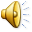 Sections that were contravened cont...
Section 22 about plain language: Most contracts were not written in plain and understandable language
Section 23 about disclosure of prices: Detailed itemized pricing was not displaced on the items
Section 48 about unfair contract terms: All supplier contracts terms were in favour of the suppliers
Section 63 about expiry of prepaid certificates, credits and vouchers: It is a practice with all suppliers that vouchers expires before the set time of three years
19
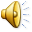 Conclusions
All the suppliers under investigation were issued with the Compliance Notices
The Compliance Notices encouraged the suppliers to amend their contract terms in order to comply with the CPA
All the entities tried in way to amend their contracts to comply with the requirements of the CPA even if they are fully compliant especially with regard to expiry of vouchers and setting of the call limits when roaming
20
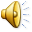 Conclusions
LADIES AND GENTLEMEN,

 THANK YOU!!!!!
21
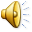